English Class
1年　be動詞と一般動詞
I am Takeru Sato.
名前と人物は
生徒になじみの深い
ものに変更してください
Are you Takeru Sato?
No, I’m not.
Are you a student?
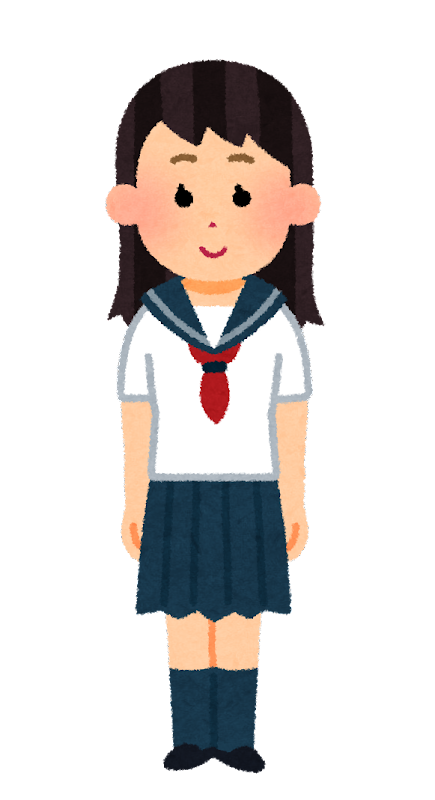 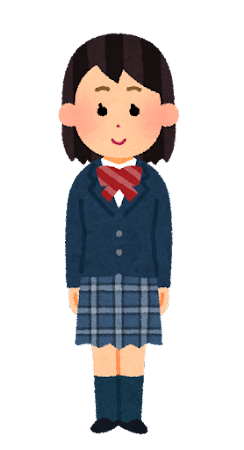 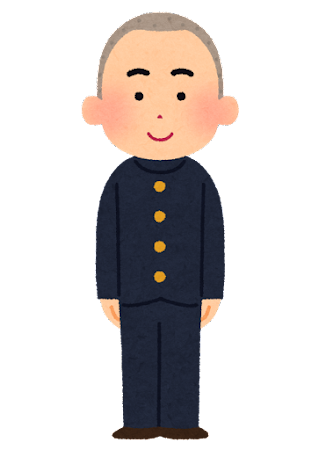 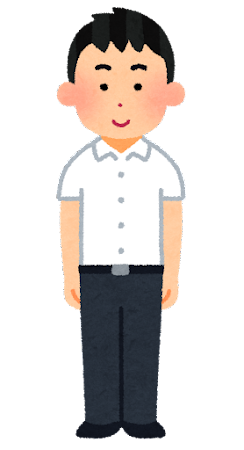 名前と人物は
生徒になじみの深い
ものに変更してください
（製作者は教科書の登場人物を使用）
Yes, I am.
Are you a teacher?
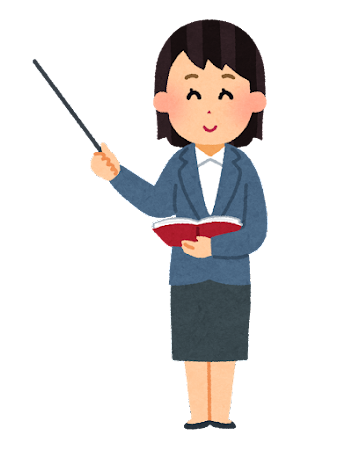 No, I’m not
be動詞の疑問文
I am Takeru.　　
私はタケルです。
You are Takeru.
あなたはタケルです。
be動詞の疑問文
be動詞 前に出したら　疑問文
You are Takeru.
Are you       Takeru?
             Yes, I am.
             No, I’m not.
あなた→私
私= I　なのでamを使う
Let’s Practice!
Are you Saito Asami?
No, I’m not.
Are you Honda Kaito?
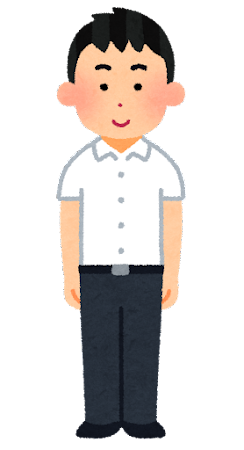 No, I’m not.
Are you Keisuke Kato?
No, I’m not.
Next Challenge!
I like cake.
本来は画像のみを
見せて、英語の文字は
表示させていません。
（分かりにくいために
文字を加えてあります）
Do you like cake?
I like milk crepe.
Do you like milk crepe?
I like steak.
Do you like steak?
I like yakiniku.
Do you like yakiniku?
I like math.
Do you like math?
I like science.
Do you like science?
何を聞いていた？
あなたは～～が好きですか？
　⇒はい、そうです。／　いいえ、ちがいます。

英語で言うと…
Do you like ~~?
　⇒Yes, I do.  / No, I don’t.
Be動詞がない文章（一般動詞）では、
「be動詞　前に出したら　疑問文」
が使えない！

こまった、こまった、どーしよう、Do しよう、
Do…???　　　Doを出そう！
「どーしよう　こまっていたら　Doが出た」
Do you like yakiniku?
       Yes, I do.  / No, I don’t.
製作者はこのように
教えた、という１つの
例です。自分なりに
アレンジしてください。
Do you like cake?
Yes, I do.  /  No, I don’t.
Do you like yakiniku?
Yes, I do.  /  No, I don’t.
Do you like math?
Yes, I do.  /  No, I don’t.
Be動詞がない文章（一般動詞）では、
「be動詞　前に出したら　疑問文」
が使えない！

こまった、こまった、どーしよう、Do しよう、
Do…???　　　Doを出そう！
「どーしよう　こまっていたら　Doが出た」
Do you like yakiniku?
       Yes, I do.  / No, I don’t.
まとめ！
be動詞の疑問文・・・be動詞を動かす！
　You are from America.
　Are you from America?
　　　Yes, I am.  /  No, I’m not.

一般動詞の疑問文・・・doを動かす！
　　I play baseball.
　　Do you play baseball?
　　　Yes, I do.  / No, I don’t.